Microsoft Bitlocker
EDDIE JACKSONKaplan University
IT599-01 IT Masters Project
Rhonda Chicone, PhD.august 4, 2015
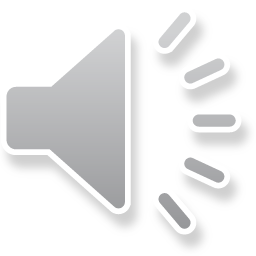 Why did we choose Bitlocker?
Protects data on hard drive
Prevents offline attacks
Easier disk disposal
Already exists on the operating system
Peace of mind
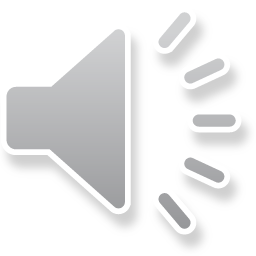 Why didn’t we purchase a solution?
MBAM/MDOP- $10 per seat for Microsoft Management Solution- $50-$150 per seat for a 3rd party solution- Requires new server systems VS.
In-house Solution- Less than a $1 per seat, mostly due to administrative costs- Use existing servers- Lower TCO- Higher ROI
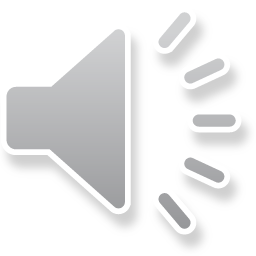 stakeholders
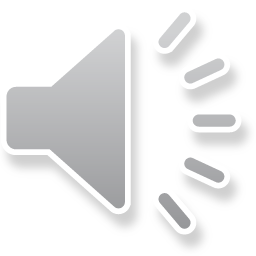 Budget
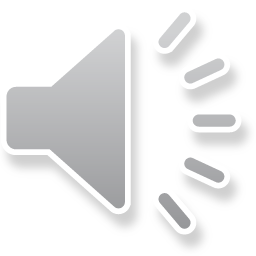 the In-house solution
Developing low cost, easy-to-use tools
These tools include monitoring, management, and compliance solutions
Specifically, the tools are to be used by - admins- technicians - helpdesk- compliance
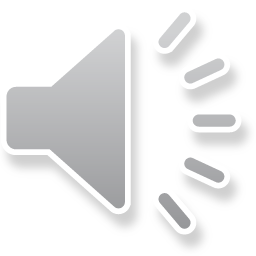 Risk analysis
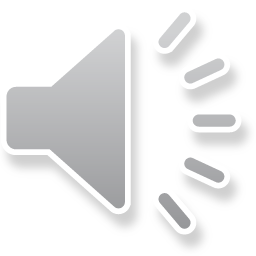 Risk analysis
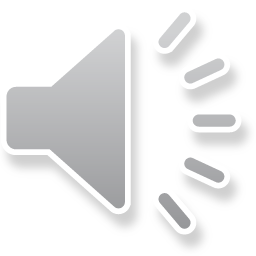 milestones
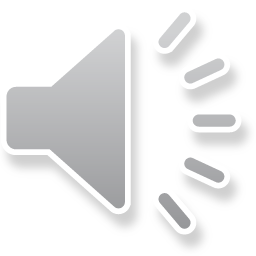 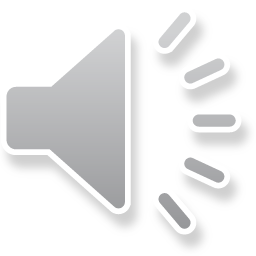 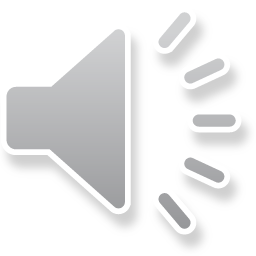 milestones
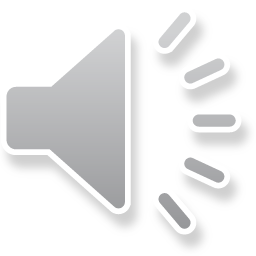 Bitlocker password storage
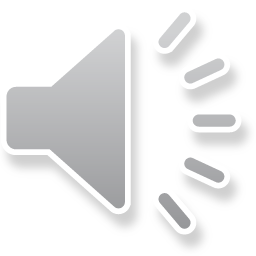 Bitlocker compliance
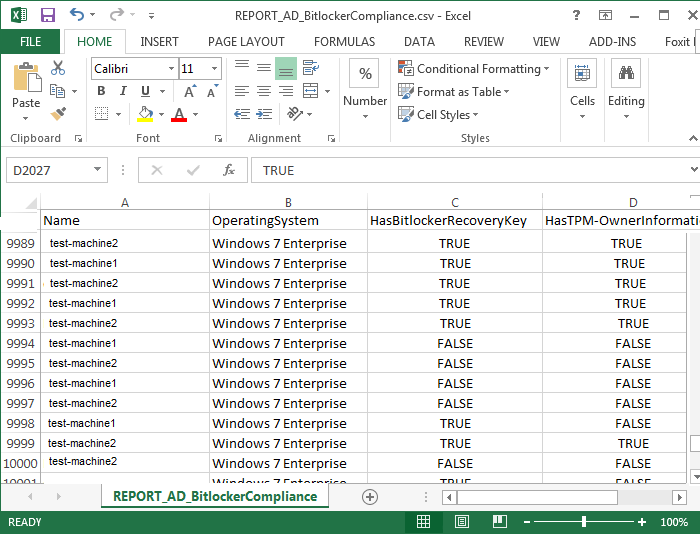 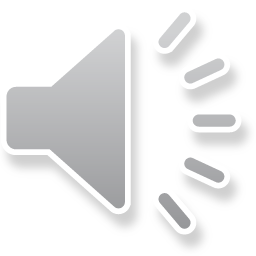 Bitlocker backup
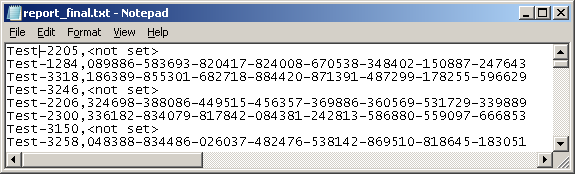 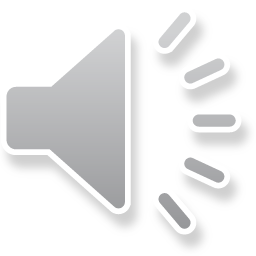 Bitlocker support tool
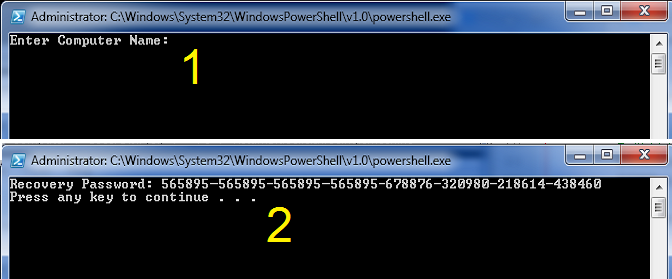 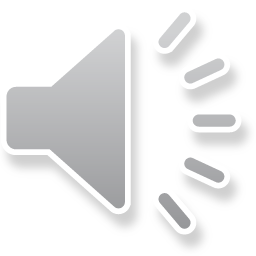 End goals met
Enabled TPM Chips
Imported the recovery information
Fulfilled the compliance need
Created a disaster recovery backup
Created tool for support staff
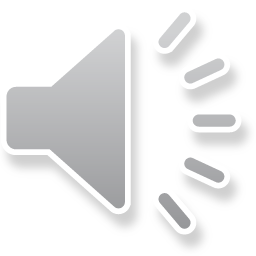 Lessons learned
Bitlocker was the right solution
Budgeting- Original assessment was high- Less replacement computers
Other backup solutions- FTP- Email
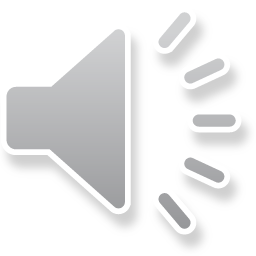 Questions?
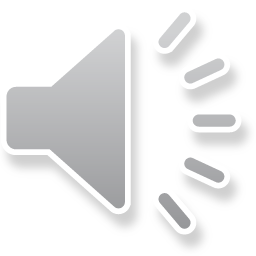